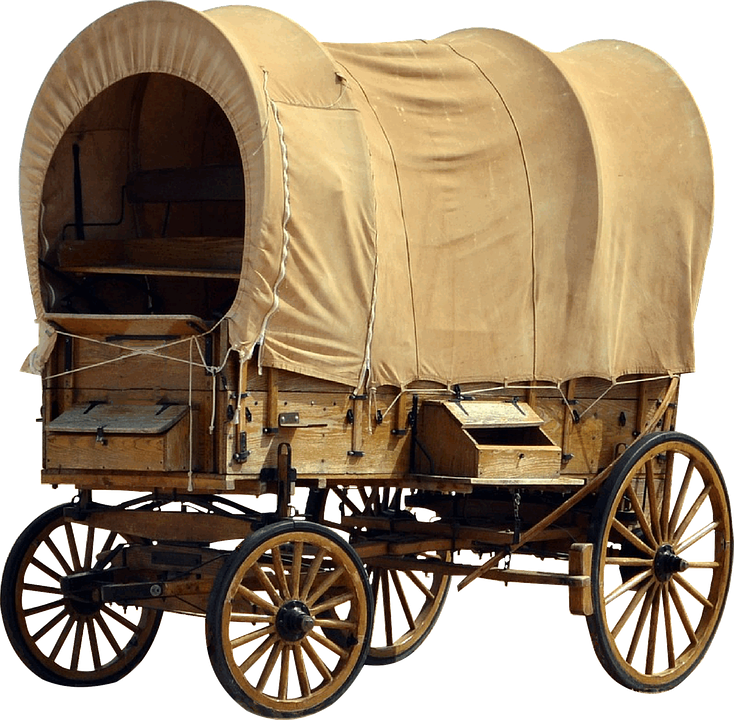 Old Brass Wagon
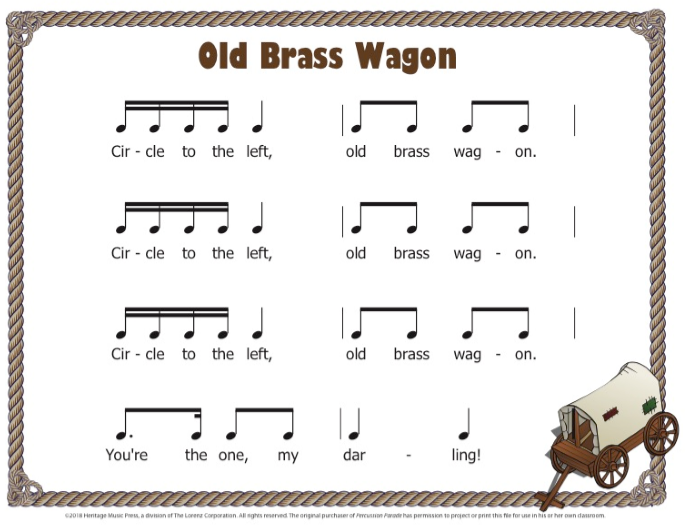 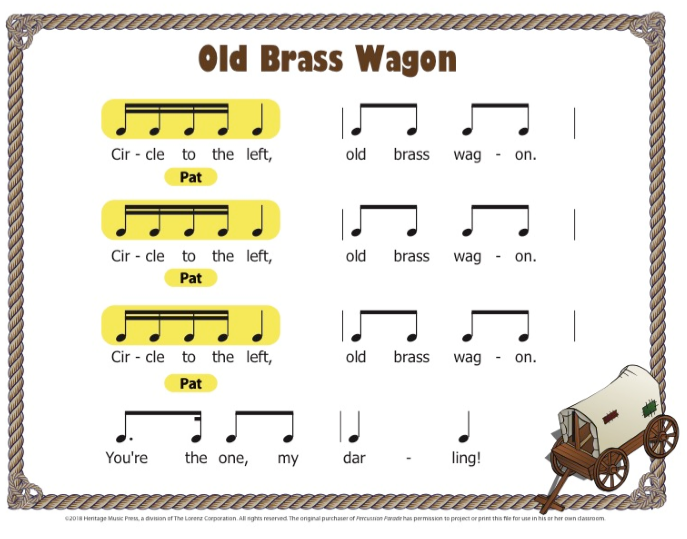 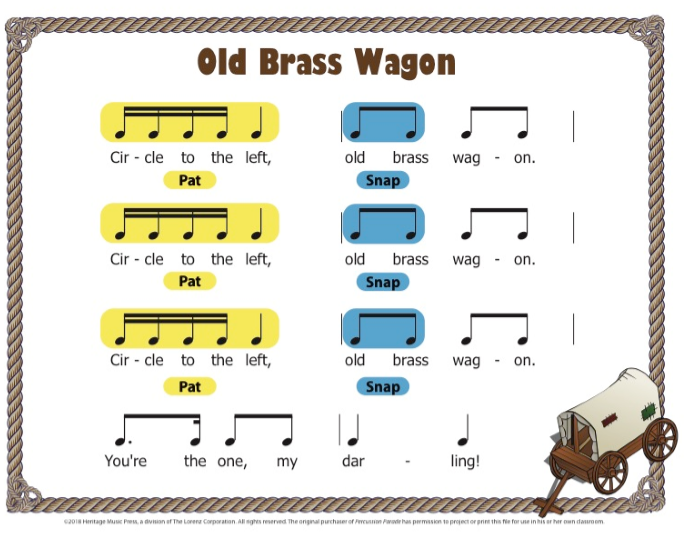 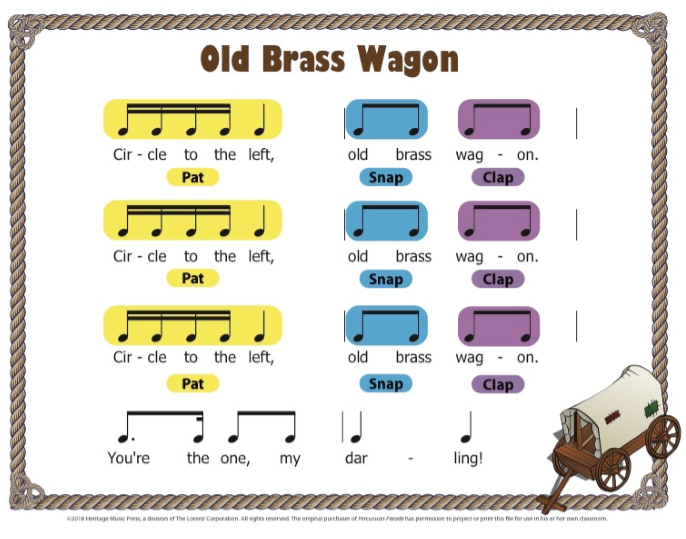 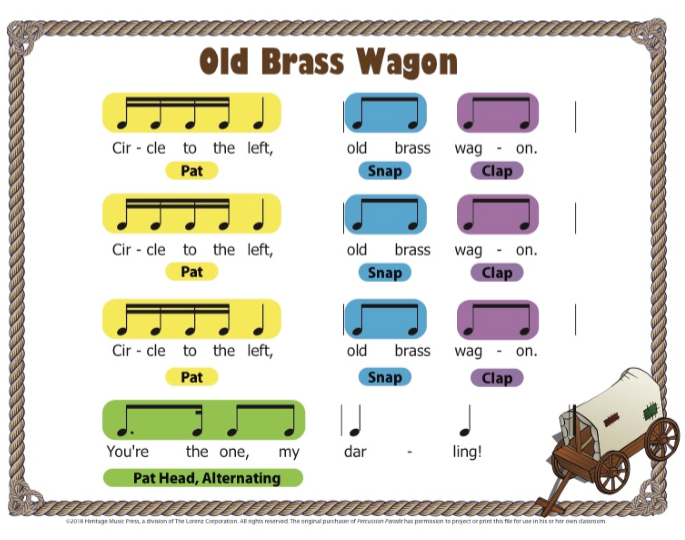 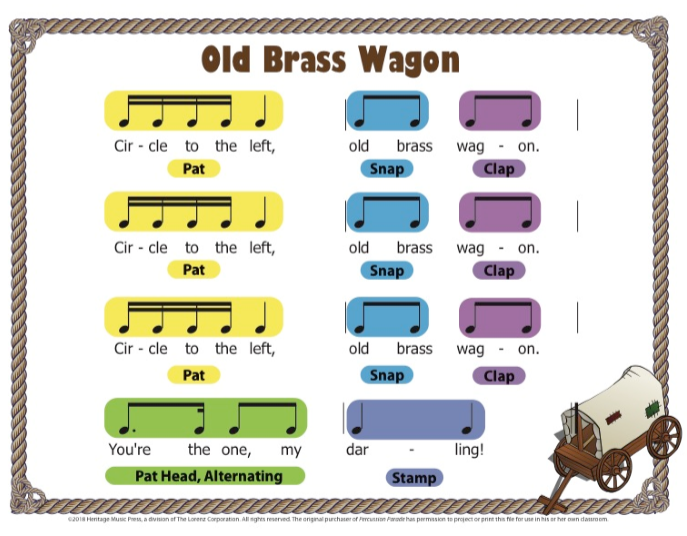 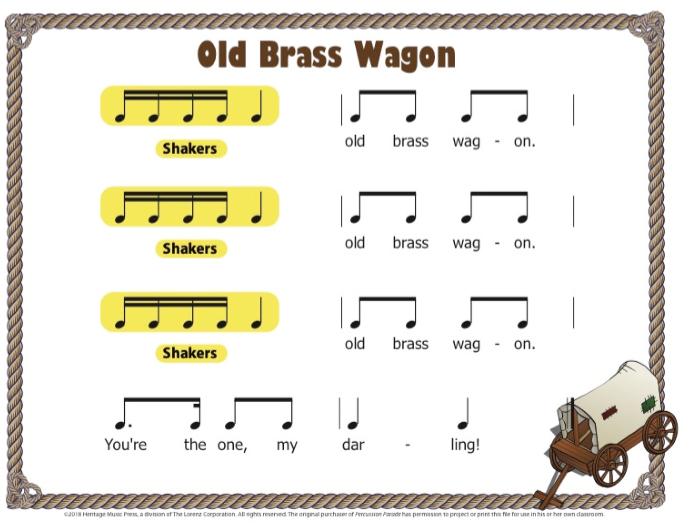 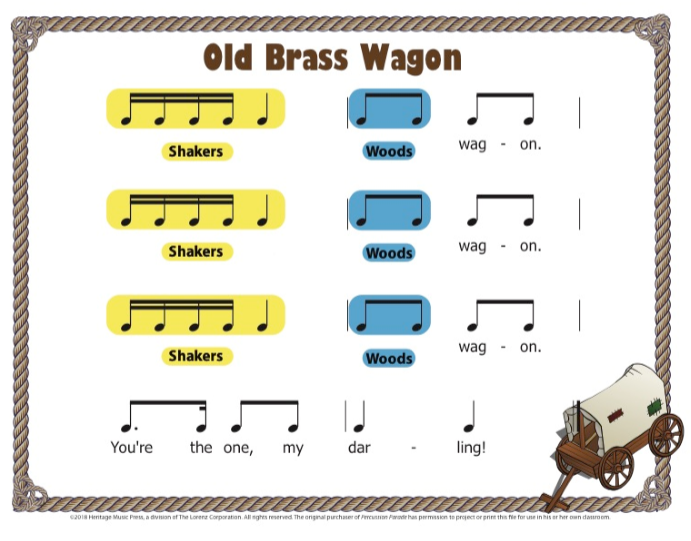 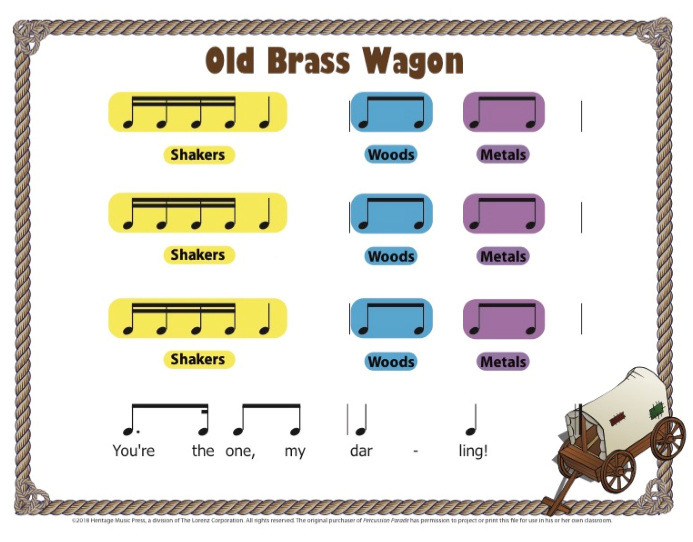 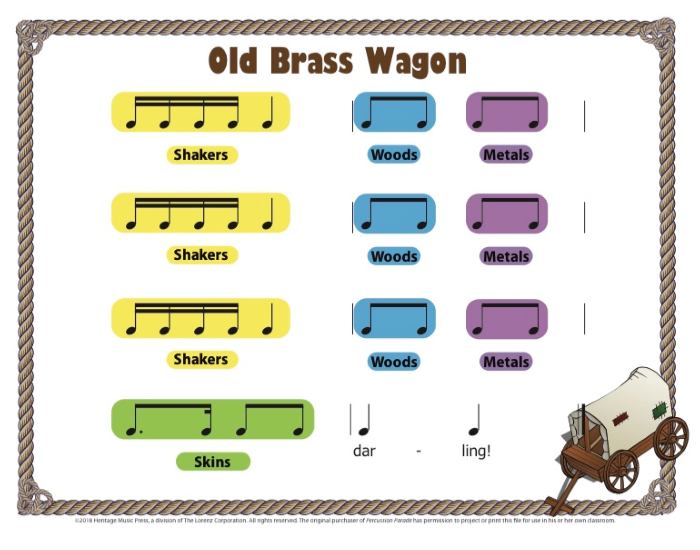 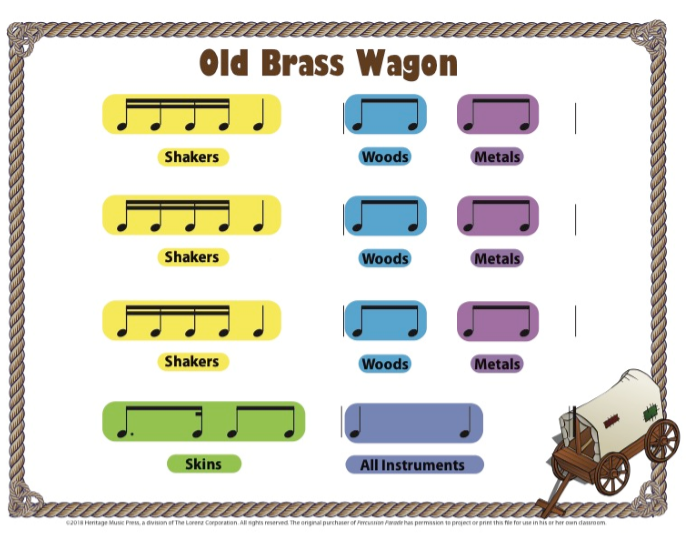